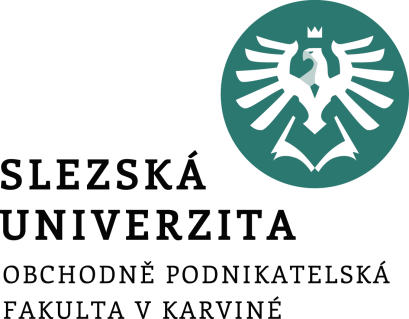 Zapojení podniků do mezinárodních ekonomických aktivit
FIU/MFM
Ing. Jana Šimáková, Ph.D.
Katedra financí a účetnictví
Důvody zapojení MNC do mezinárodního podnikání
Teorie komparativních výhod

Teorie nedokonalých trhů

Teorie výrobního cyklu
FIU/MFM Zapojení podniků do mezinárodních ekonomických aktivit
Teorie komparativních výhod
=> Specializace zemí při produkci může vést ke zvýšení efektivnosti ve výrobě. 

Některé země mají technologické výhody
Nízké výrobní náklady, či náklady na pracovní kapitál. 
Protože tyto náklady nemůžou být jednoduše transportovány, země mají tendenci specializovat se na produkci s relativní efektivnosti.
FIU/MFM Zapojení podniků do mezinárodních ekonomických aktivit
Teorie nedokonalých trhů
Podniky čelí podmínkám nedokonalých trhů
určité výrobní faktory jsou zcela nebo částečně imobilní a jejich případný transfer je spojen s dodatečnými náklady. 
v praxi se také můžou vyskytnout restrikce při převodu kapitálu mezi zeměmi

=> Nedokonalé trhy poskytují podnikům pobídky k hledání zahraničních příležitostí pro využívaních konkrétních zdrojů cizích zemí.
FIU/MFM Zapojení podniků do mezinárodních ekonomických aktivit
Teorie výrobního cyklu
v průběhu výrobního cyklu je nutné monitorovat dodatečné příležitosti na zahraničních trzích.


=> Úspěšnost zahraničního podnikání je pak dána využitím a budováním konkurenční výhody přes finanční přístup redukující náklady nebo přes zejména marketingový přístup generující silnou poptávku po produktech (zvyšování výnosů).
FIU/MFM Zapojení podniků do mezinárodních ekonomických aktivit
Podněty k mezinárodnímu podnikání
podněty lze rozdělit do dvou základních skupin
podněty výnosové a podněty nákladové

hledání nových zdrojů
hledání nových trhů
mezinárodní diverzifikace vedoucí ke snížení rizika
multinacionalita vedoucí ke zvýšení rentability
úspory z rozsahu
flexibilita
efekt učení a získávání specifických aktiv
FIU/MFM Zapojení podniků do mezinárodních ekonomických aktivit
Formy zapojení MNC do mezinárodního podnikání
mezinárodní obchod
licence
franšízy
joint venture
akvizice existujících ekonomických aktivit
založení nové dceřiné společnosti
FIU/MFM Zapojení podniků do mezinárodních ekonomických aktivit
???Které z forem zapojení do mezinárodních ekonomických aktivit jsou nejméně rizikové a naopak, které jsou nejvíce rizikové???
FIU/MFM Zapojení podniků do mezinárodních ekonomických aktivit
Mezinárodní obchod
poměrně konzervativní přístup
prostřednictvím exportu
podnik rozšiřuje portfolio svých odběratelů
reexport - vývoz dovezených komodit
prostřednictvím importu 
podnik získává dodávky vstupů nezbytné pro výrobu nedostupné v domácí zemi, nebo jsou v zahraničí dostupné s nižšími náklady. 

V porovnání s jinými formami zapojení do mezinárodního podnikání se jeví mezinárodní obchod jako nejméně rizikový přístup, protože podnik neumísťuje do zahraničí žádný kapitál. 
Pokud podnik čelí poklesu výnosnosti exportu nebo efektivnosti importu, je možné relativně snadno a s nízkými náklady zredukovat nebo úplně zrušit část podnikání s daným trhem.
FIU/MFM Zapojení podniků do mezinárodních ekonomických aktivit
Funkce mezinárodního obchodu
Transformační funkce 
mění strukturu domácího trhu a zvyšuje sortiment (složení). 
Parametrická 
umožňuje srovnávání technických parametrů našich výrobků se světovými. 
Transmisní 
přináší informace o nových službách, nových výrobcích, nových technologiích a nových výrobních postupech, které se prosazují na světových trzích.
FIU/MFM Zapojení podniků do mezinárodních ekonomických aktivit
Licence
Prostřednictvím licence domácí firma poskytuje svou technologii, autorská práva, patenty, ochranné známky, obchodní značky, atd. firmě zahraniční. 
licencování probíhá zejména za poplatky

Tímto způsobem je možné generovat příjmy ze zahraničí bez nutnosti zřízení výrobních závodů v zahraničí nebo přepravy zboží do zahraničí. 
Příklady
Starbucks a SSP (provozovatel v sektoru potravin a nápojů). SSP může prodávat produkty Starbucks např. na nádražích a letištích po Evropě. 
Sprint Nextel Corp. má licenci k vývoji telekomunikačních služeb v UK. 
IGA, Inc. má licenci k provozu supermarketů v Číně a Singapuru.
FIU/MFM Zapojení podniků do mezinárodních ekonomických aktivit
Franšízy
Prostřednictvím franšízy je od firmy z jedné země poskytována specializována strategie prodeje nebo služeb, asistenční pomoc či případná počáteční investice do franšízy v jiné zemi. 
Poskytnutí franšízy je převážně spojeno s pravidelnými poplatky poskytovali franšízy. 

Franšízy poskytované MNC častokrát vyžadují přímou investici do zahraničních ekonomických operací, když investice představuje v zahraniční franšíze rozhodující podíl, tedy alespoň 10% podíl na základním kapitálu, pak mluvíme o přímé zahraniční investici.
Příklady
McDonald’s, Pizza Hut, Subway Sandwiches, Blockbuster Video, Dairy Queen mají franšízy vlastněné a provozované lokálními rezidenty v zahraničních zemích.
FIU/MFM Zapojení podniků do mezinárodních ekonomických aktivit
Joint venture
Joint venture je podnik, který společně vlastní a provozují dva nebo více podniků. 
Většina joint venture umožňuje zúčastněným firmám uplatnit své komparativní výhody v příslušném odvětví.

Joint venture také často vyžaduje určitý stupeň přímých zahraničních investic.

Příklady
General Mills, Inc., joined in a venture with Nestlé SA so that the cereals produced by General Mills could be sold through the overseas sales distribution network established by Nestlé.
Xerox Corp. (USA) and Fuji Co. (Japan) engaged in a joint venture that allowed Xerox Corp. to penetrate the Japanese market and allowed Fuji to enter the photocopying business. 
Sara Lee Corp. and AT&T have engaged in joint ventures with Mexican firms to gain entry to Mexico’s markets.
FIU/MFM Zapojení podniků do mezinárodních ekonomických aktivit
Akvizice
Akvizice poskytují podniku plnou kontrolu nad svým zahraničním obchodem a umožňují MNC rychle získat velkou část podílu na zahraničním trhu. 
Akvizice se považují za formu přímých zahraničních investic.

S akvizicemi je spojeno značné riziko
pokud zahraniční ekonomické aktivity nefungují zcela správně, jejich případný prodej může znamenat také vysoké ztráty. 
některé firmy se proto účastní jenom částečných mezinárodních akvizic, firma však nemá úplnou kontrolu nad zahraničními operacemi, které jsou tímto způsobem získány pouze částečně.
Příklady
Google, Inc. – akvizice k expanzi a zlepšení technologií 
Austrálie a Brazílie (internetové vyhledávače), Kanada (mobilní prohlížeče), Finsko (micro-blogging), Německo (mobilní software), Rusko (online reklama), Jižní Korea (weblog software), Španělsko (sdílení fotografií), atd.
FIU/MFM Zapojení podniků do mezinárodních ekonomických aktivit
Založení dceřiné společnosti
Založení nového podniku (závodu) v zahraničí.
Vyžaduje velkou zahraniční investici.

Může být upřednostňováno před zahraničními akvizicemi
nové zahraniční ekonomické aktivity mohou být přesně přizpůsobeny potřebám mateřských společností
někdy je zapotřebí menší investice, než při nákupu již existujících podniků
FIU/MFM Zapojení podniků do mezinárodních ekonomických aktivit
Dopad mezinárodního podnikání na cash flow podniku
Zahraniční obchod a licencování nejsou považovány za přímé zahraniční investice, protože nevyžadují přímou investici do ekonomických aktivit v zahraničí. 

Franšízy a joint venture obvykle vyžadují investice do zahraničních operací, ale většinou se jedná o částečné investice limitované stupněm rozhodování o ekonomických aktivitách. 

Zahraniční akvizice a zakládání nových zahraničních dceřiných společností vyžadují významné investice a představují největší podíl na přímých zahraničních investicích.
FIU/MFM Zapojení podniků do mezinárodních ekonomických aktivit
Cash flow vyplývající ze zapojení do mezinárodních aktivit
FIU/MFM Zapojení podniků do mezinárodních ekonomických aktivit
??? Jaký je převážně hlavní cíl podniků ???
FIU/MFM Zapojení podniků do mezinárodních ekonomických aktivit
Východiska modelu oceňování MNC (1)
FIU/MFM Zapojení podniků do mezinárodních ekonomických aktivit
Východiska modelu oceňování MNC (2)
FIU/MFM Zapojení podniků do mezinárodních ekonomických aktivit
Model oceňování MNC
FIU/MFM Zapojení podniků do mezinárodních ekonomických aktivit
Carolina Co. očekává v tomto roce cash flow v hodnotě $100 000 z lokálního podnikání a 1 milion mexických pesos z podnikání v Mexiku. Předpokládá se, že průměrná hodnota mexického pesa vyjádřeného v amerických dolarech bude v tomto období 0.09 USD/ MXN. Jaké jsou celkové cash flow vyjádřené v domácí měně?
Carolina Co. očekává v tomto roce cash flow v hodnotě $100 000 z lokálního podnikání a 1 milion mexických pesos z podnikání v Mexiku. Předpokládá se, že průměrná hodnota mexického pesa vyjádřeného v amerických dolarech bude v tomto období 0.09 USD/ MXN. Jaké jsou celkové cash flow vyjádřené v domácí měně?
Jaké budou skutečné cash flow Carolina Co. vyjádřené v domácí měně USD pokud devizový kurz v čase konverze bude na úrovni 0.08 USD/MXN oproti očekávané úrovni 0.09 USD/MXN?
Jaké budou skutečné cash flow Carolina Co. vyjádřené v domácí měně USD pokud devizový kurz v čase konverze bude na úrovni 0.08 USD/MXN oproti očekávané úrovni 0.09 USD/MXN?
Ukazatele mezinárodnosti MNC
FIU/MFM Zapojení podniků do mezinárodních ekonomických aktivit
Děkuji za pozornost 